Alkohol, drogy a návykové chování
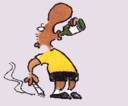 NEŠPOR,K. Návyková chování a závislost. Praha : Portál, 2011.
www.drnespor.eu
www.e-bezpeci.cz
Alkohol
bezbarvá tekutina, která vzniká kvašením sacharidů
chemickým složením – etanol
požití většího množství alkoholu vede k opilosti 
	(až k otravě), dlouhodobé zneužívání vede 
	k závislosti na alkoholu  - alkoholismu
závislost na alkoholu je chronická, progresivní nemoc, charakterizována nedostatkem kontroly nad pitím, zaujatostí alkoholem, pokračováním pití i přes jeho nepříznivé následky a popírání závažnosti situace
Metabolismus alkoholu
alkohol se částečně vstřebává již v dutině ústní
alkohol se rychle vstřebává v žaludku a v tenkém střevě – odtud proniká do mozku, plic, jater, ledvin
odbourávání alkoholu se děje v játrech (jaterní enzymy alkoholdehydrogenáza a aldehyddehydrogenáza)
většina alkoholu se přemění na vodu a oxid uhličitý, malá část se vyloučí nezměněna potem, močí, dechem
meziproduktem štěpení je acetalhehyd – toxická látka pro nervovou soustavu
Metabolismus alkoholu
odbourávání alkoholu je relativně pomalé (cca 1 sklenice za hodinu)
zátěž pro játra – narušuje základní jaterní funkce (metabolismus cukrů až hypoglikémie, metabolismus tuků)

pozn. velmi dobře se alkohol vstřebává z plic – vdechování par alkoholu)
pozn. malé množství alkoholu (asi 0,04 promile) si tělo vytváří samo cestou fermentace potravin přirozenou střevní mikroflórou)
Účinky alkoholu
tlumivý účinek na CNS (psychotropní droga)
účinek závisí na vypitém množství, na psychickém a fyzickém stavu konzumenta na jeho náladě a mnoha dalších faktorech
pro dospělé platí:
0,5 promile v krvi – omezuje napětí, strach, úzkost, navozuje uklidnění, sebedůvěru
1 promile v krvi – zpomaluje reflexní reakce, pozornost, vnímání
1,5 promile v krvi – ztráta zábran, mnohomluvnost, rozjařenost, narušení svalové koordinace, potřeba sdružování
2-3 promile v krvi – těžká porucha hybnosti, porucha vnímání a soudnosti, často agresivní chování, smutek
3-4 promile v krvi - bezvědomí
4-5 promile v krvi – zástava dechu, oběhové a srdeční selhání, smrt
Poškození zdraví způsobená alkoholem
alkoholické nápoje mají i pozitivní účinky, pokud se konzumují v malém množství a v dospělém věku
Muži: 2 dávky/den, ženy: 1 dávka/den (1dávka = cca 10 g čistého alkoholu, pivo10°= 330ml, 12°= 250ml, víno = 100ml, lihovina = 25ml)
dlouhodobé zneužívání alkoholu způsobuje řadu závažných chorob – ztučnění, cirhóza jater, záněty sliznice trávicího ústrojí, onemocnění krevního oběhu, poškození CNS, psychické poruchy…
dopravní nehody, úrazy a trestná činnost pod vlivem alkoholu
v době těhotenství alkohol prochází placentou – fetální alkoholový syndrom (retardace růstu, poškození mozku)
	pozn. v ČR – ½ žen konzumuje alkohol během 1. trimestru těhotenství, 16% i v 2. trimestru
Letáky SZÚ
Co je standartní nápoj?
http://www.szu.cz/uploads/documents/czzp/edice/Nove/karty_kratke_interrvence/u2D.pdf
Obsah alkoholu v jedné sklenici. Vliv alkoholu na chování člověka
http://www.szu.cz/uploads/documents/czzp/edice/Nove/karty_kratke_interrvence/alkohol2D_2016.pdf
Poškození orgánů užíváním alkoholu
http://www.szu.cz/uploads/documents/czzp/edice/Nove/karty_kratke_interrvence/u2Cmuz_zena.pdf
Doba potřebná pro odbourávání alkoholu. Játra alkoholika
http://www.szu.cz/uploads/documents/czzp/edice/Nove/karty_kratke_interrvence/u2A_2B.pdf
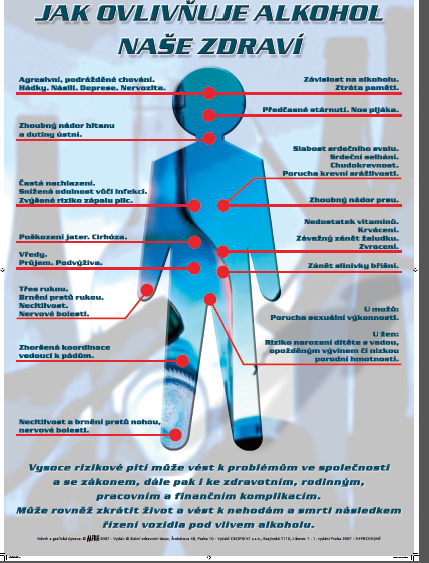 http://www.szu.cz/uploads/documents/czzp/edice/plne_znani/plakaty/Jak_ovlivnuje_alkohol_zdravi_web.pdf
Otrava alkoholem
nárazovitý vysoký příjem alkoholu
nejzávažnější u dětí
může končit smrtí
první pomoc spočívá v rozpoznání stavu člověka a sledování změn (zvracení, spánek, bezvědomí, útlum dechu…)
první pomoc – vyvolat zvracení, stabilizované poloha, zajištění životních funkcí
Alkohol je pro organismus dítěte velmi nebezpečný!
i menší množství alkoholu vyvolává vyšší koncentraci v krvi
organismus odbourává alkohol velmi pomalu
alkohol vyvolává prudký pokles hladiny cukru (hypoglikémii) – riziko bezvědomí
vyvíjející se CNS citlivá na toxické účinky alkoholu
u dětí a mládeže snadnější vznik alkoholové závislosti
Ohrožení dětí a mládeže alkoholem
2 způsoby ohrožení 
jako oběti užívání alkoholu ze strany jiných lidí, především rodičů, jsou ohroženy trvalým stresem, zanedbávání péče, zneužíváním, týráním, rozpadem rodiny…
jako konzumenti - ztráta kontroly, agresivita, rizikové sexuální chování, dopravní a jiné úrazy, úmrtí (Alkohol je příčinou každého 3. úmrtí chlapců a mladých mužů mezi 15. až 29. rokem na úrazy, dopravní nehody, otravy alkoholem, sebevraždy, jaterní a nádorová onemocnění.)
Spotřeba alkoholu
průměrná spotřeba alkoholu na 1 obyvatele ČR  - 10 litrů čistého lihu za rok
podíl mužů a žen podílející se na spotřebě 3,6 : 1

pití alkoholu značně rozšířeno i mezi dětmi a mládeží (HBSC 2010)
80% dětí ve věku 11 let má zkušenost s alkoholem
67% dětí ve věku 13 let vypilo sklenici piva
62% dětí ve věku 13 let vypilo sklenku vína
40% dětí ve věku 13 let vypilo sklenku destilátu
18% dětí ve věku 16 let často pije alkohol (1x týdně a častěji)
14% dětí ve věku 16 let bylo nejméně 3x opilých
Prevence a ochrana dětí před alkoholem
zkušenosti s alkoholem a tabákem výrazně zvyšují riziko experimentování s jinými drogami (teorie "gateway")
primární protidrogová prevence na 1. stupni ZŠ by měla být zaměřena na cigarety a alkohol, ovlivnění postojů od MŠ
legislativa: Úmluva o právech dítěte – OSN, dokumenty WHO (Zdraví 21, Zdraví 2020), v ČR zákon č.167/1998 Sb.,o návykových látkách, zákon č.379/2005 Sb.,o opatřeních k ochraně před škodami způsobenými tabákovými výrobky, alkoholem a jinými návykovými látkami, 
Metodický pokyn k primární prevenci sociálně patologických jevů u dětí, žáků a studentů ve školách a školských zařízeních a další metodické pokyny k problematice (MŠMT)
dostupné z:
http://www.msmt.cz/dokumenty/2007-11-1?highlightWords=Metodick%C3%BD+pokyn+prim%C3%A1rn%C3%AD+prevenci+soci%C3%A1ln%C4%9B+patologick%C3%BDch+jev%C5%AF+d%C4%9Bt%C3%AD%2C+%C5%BE%C3%A1k%C5%AF+student%C5%AF+%C5%A1kol%C3%A1ch+%C5%A1kolsk%C3%BDch+za%C5%99%C3%ADzen%C3%ADch
Drogy
Droga je každá látka, ať již přírodní nebo syntetická, která splňuje 2 základní požadavky:
má psychotropní účinek, tj. působí na psychiku (ovlivňuje vnímání, prožívání reality, mění vnitřní naladění)
může vyvolat závislost, míra nebezpečí vzniku závislosti je u různých drog různá, může být větší nebo menší, ale je vždy
Závislost
je definována jako duševní a někdy také tělesný stav vyplývající ze vzájemné interakce mezi organismem a drogou, charakterizovaný změnami chování a jinými reakcemi, které vždy zahrnují puzení brát drogu stále nebo opakovaně pro její účinky na psychiku, někdy také z obav velice nepříjemných abstinenčních příznaků
rozlišujeme:
závislost psychická (duševní) – nejsilnější faktor, vede k opětovné konzumaci
závislost fyzická (tělesná, somatická) – tělesné abstinenční příznaky
Hlavní rysy drogové závislosti
silná touha, pocit puzení po droze – craving, bažení
potíže v sebeovládání při užívání drogy
pokračování v užívání i přes zjevné a vědomé škodlivé následky (fyzické, psychické, sociální)
tendence postupně zvyšovat dávky (vznik tolerance na účinky drogy)
převaha zájmu o drogu nad ostatními zájmy
droze je věnováno stále více času
Vznik drogové závislosti
Na vzniku drogové závislosti se podílí mnoho faktorů"
droga jako taková (její farmakologické vlastnosti, náročnost aplikace, dostupnost)
osobnost (genetické a biologické dispozice)
sociální prostředí (psychosociální vlivy, provokující a vyvolávající činitelé)

Pozn. U dětí a mladistvích se závislost na návykových látkách vyvíjí prokazatelně rychleji než u dospělých, průběh onemocnění je dramatičtější a mívá závažnější a trvalejší následky v oblasti psychické i fyzické. Nejrizikovější je období mezi 12. a 25. rokem.
Klasifikace drog
dle účinku
Tlumivé (narkotické) látky – opiáty (opium, heroin, braun), těkavé látky (toluen)
Stimulační drogy (psychostimulancia) – kokain, crack, amfetamin, pervitin
Drogy s halucinogenními účinky - kanabisové – konopné drogy (marihuana, hašiš), taneční drogy
	(Pozn. Experimentování s halucinogeny by se měli určitě vyhnout ti, v jejíž rodině se objevilo psychické onemocnění.)

	Některé drogy mají kombinovaný účinek (např. extáze – stimulační, halucinogenní)
Protidrogová prevence
primární protidrogová prevence
specifická
nespecifická
sekundární protidrogová prevence
terciální protidrogová prevence
Návykové chování
mnoho společných rysů se závislostmi
patologické hráčství, závislost na internetu, na PC hrách, na jídle, na práci atd.
Návykové chování ve vztahu k počítačům
Mezi časté příznaky svědčící pro rozvíjející se psychickou závislost patří:
stavy podobné transu při hraní
vzpírání se rodičovským zákazům hraní
neschopnost dodržovat časový limit určený pro hru
zanedbávání domácích prací, učení a školních povinností
zhoršující se školní výsledky
ztráta kontroly nad časem u počítače
zvyšující se potřeba času nutného k uspokojení ze hry
ponocování nebo brzké vstávání k počítači
pocit "prázdnoty", nervozita, neklid, když delší dobu nemůže hrát
hraní kvůli úniku od osobních problémů
opuštění dřívějších zájmů, přátel…
Pojetí primární prevence
Zvláštnosti prevence v různých věkových skupinách ( http://www.drnespor.eu/adde03.doc)
1. Od narození do 1 roku - Dítě tohoto věku je ve všem podstatném závislé na dospělém člověku, většinou na matce. Zkušenost s přiměřeně pečující a laskavou matkou může dítěti v dospělejším věku velmi pomoci. Z hlediska prevence je tedy důležitá péče a vřelost a uspokojování citových potřeb dítěte.
2. Od 1 do 3 let - Dítě se začíná duševně oddělovat od matky a prosazovat svoji vůli. Myšlení tohoto věku je zaměřené na sebe, magické, fantastické, nepružné. Chování rodičů by mělo být klidné a vřelé. Mělo by dítěti laskavě dávat najevo, že je v pořádku, že se chce prosadit, ale že jsou i určitá omezení.
	3. Od 3 do 6 let - I když rodiče zůstávají nejdůležitějšími osobami, začíná většina dětí pronikat do širšího světa mimo rodinu (školka, sousedé, vrstevníci). K tomuto věku patří nekonečné vyptávání se. Dítě zkoumá okolí, hrou se učí zjišťovat, co je skutečné a co ne. Jeho chování se dostává v příznivém případě do souladu s autoritou rodičů, získává cíl a smysl.
	Již v tomto věku je důležité začít dítěti vštěpovat, že zdraví je důležitá hodnota a že zdraví je správné chránit. Proto je třeba se některým věcem vyhnout (sirky, ostré předměty, alkoholické nápoje, tabletky). Dítě má vědět, že okolní svět skrývá jistá nebezpečí, a má se učit jak se jim bránit - už tedy nemá spoléhat pouze na všemocnou ochranu rodičů.
4. Od 7 do 12 let - Dítě toho věku se učí mnoha potřebným dovednostem. Učí se vycházet s vrstevníky, zapojit se do skupiny, duševně pracovat, uspokojovat své tělesné i duševní potřeby. Začíná být schopno rozumově uvažovat. O sobě má tendenci přemýšlet černobíle podle očekávání a měřítek druhých.
	Informace poskytované dětem tohoto věku by měly být velmi konkrétní. Je třeba pokračovat ve zdůrazňování hodnoty zdraví a vštěpovat jim přání být zdráv nebo zdráva. Postupně je třeba informace přeměňovat v pravidla a návyky a srozumitelně je vysvětlovat. Ještě později nabývá na významu získávání dovedností. Cílená prevence zaměřená proti škodám způsobeným alkoholem, tabákem a jinými drogami by měla začít již teď. Účinnost prevence se zvýší, je-li zahájena 2-3 roky před prvním kontaktem s drogou.
Pojetí primární prevence
V rámci prevence můžeme pracovat na činitelích, které snižují riziko závislostí a návykového chování. Dr. Nešpor uvádí následující činitele:
vysoká míra duševního zdraví, dobré tělesné zdraví
negativní očekávání ve vztahu k alkoholu a jiným drogám
dostatek dovedností týkajících se mezilidských vztahů, schopnost vytvářet citové vazby, dobré sebevědomí
dobré způsoby, jak zvládat obtížné situace a řešit problémy, dobrá schopnost vzdorovat nepříznivému vlivu okolí
vnitřní přijetí hodnot, které jsou v rozporu s alkoholem a drogami
veselost, vytrvalost, pilnost, přizpůsobivost, odolnost vůči neúspěchu
schopnost plánovat a řešit problémy, účinné způsoby jak mírnit nepříjemné duševní stavy jako úzkost, smutek nebo hněv (např. tak, že se dítě svěří, pěstuje zájmy, odreaguje se, umí relaxovat, sportuje apod.)
umět si navodit příjemné stavy zdravými způsoby. 
			
				upraveno dle http://www.drnespor.eu/adde03.doc
Pojetí primární prevence
Konkrétní náměty:
Práce s knihou: BREUIL, J. Filipova dobrodružství. Praha : Advent – Orion, 2005. KAMINSKÁ,R. Filipova nová dobrodružství. Praha : Advent – Orion, 2008 a další.
Být v zakouřeném prostředí dětem škodí a vím proč (umím to říci dospělým).
Alkohol děti nesmí ani ochutnávat a vím proč.
Opilý člověk může být velmi nebezpečný (i když ho znám a bývá hodný).
Na počítači (tabletu, mobilu atd.) si děti mohou hrát, ale jen chvíli (nebo např. při dlouhé cestě autem) a s dovolením rodičů. 
…
důležité je u dětí rozvíjet žádoucí postoje, znalosti a především  snažit se podporovat duševní, sociální a fyzické zdraví dětí